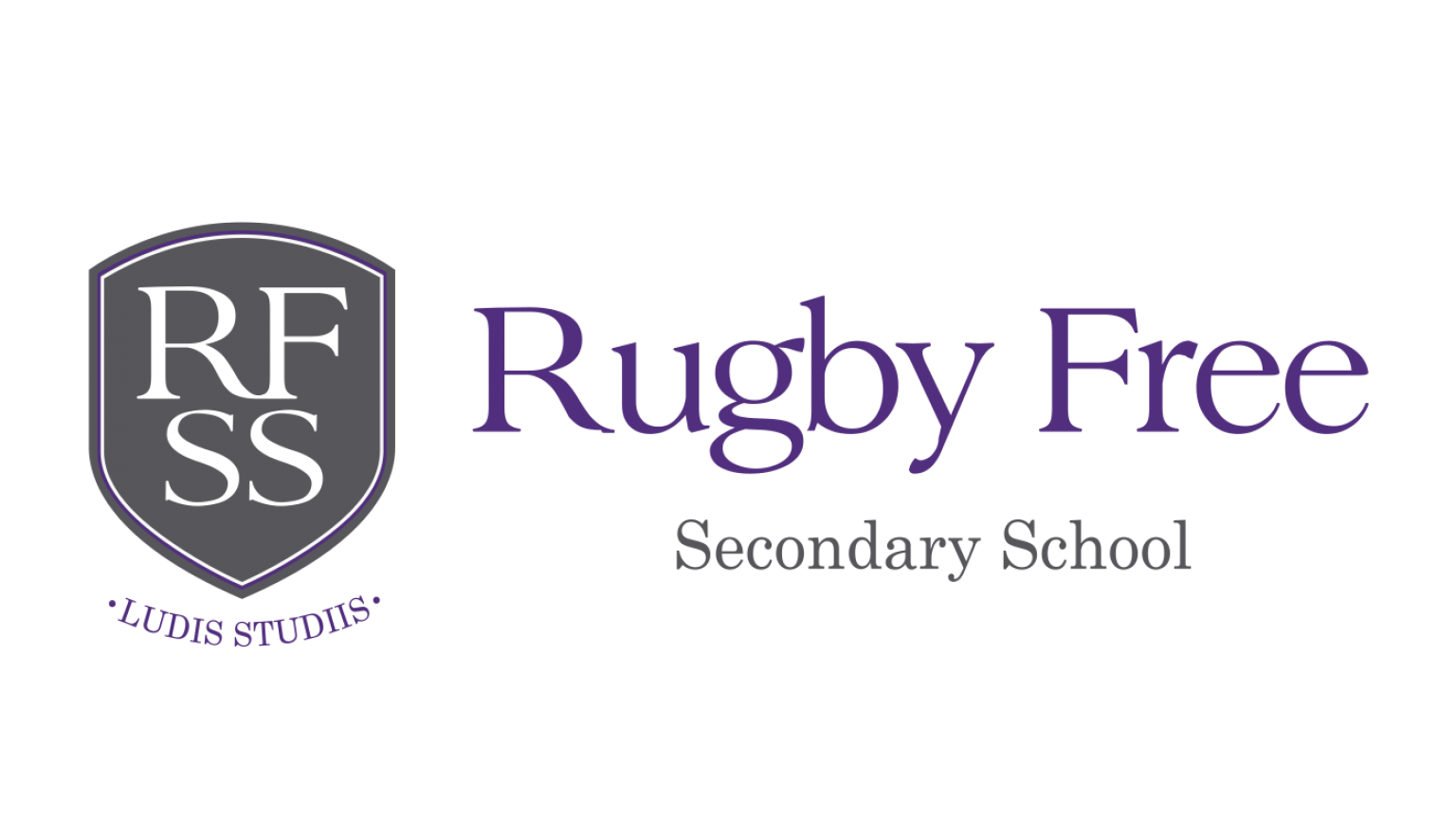 MFL Road MAP
French
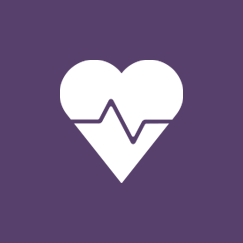 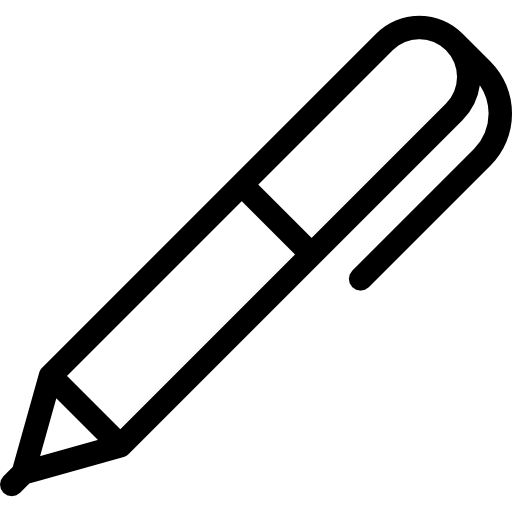 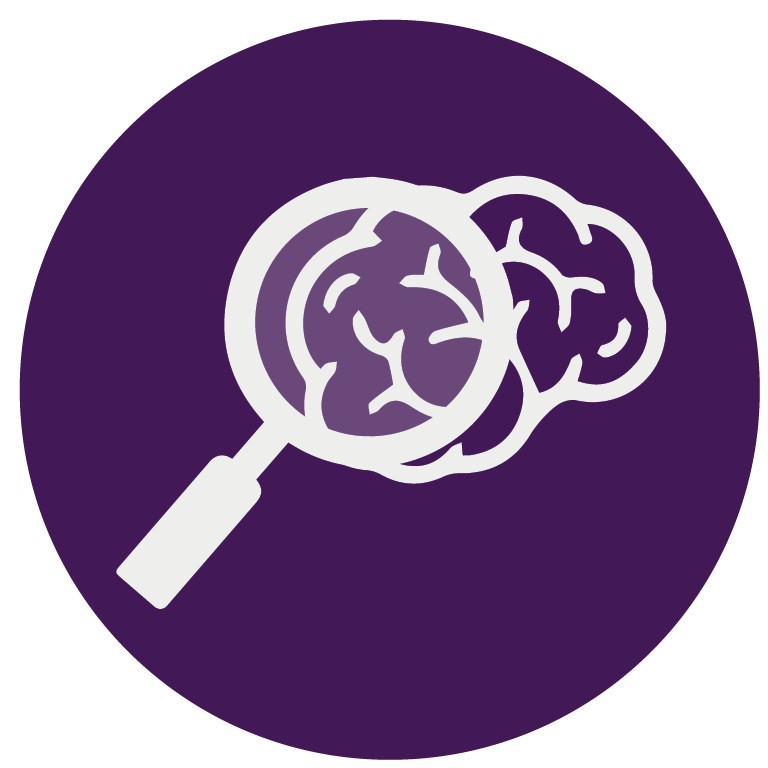 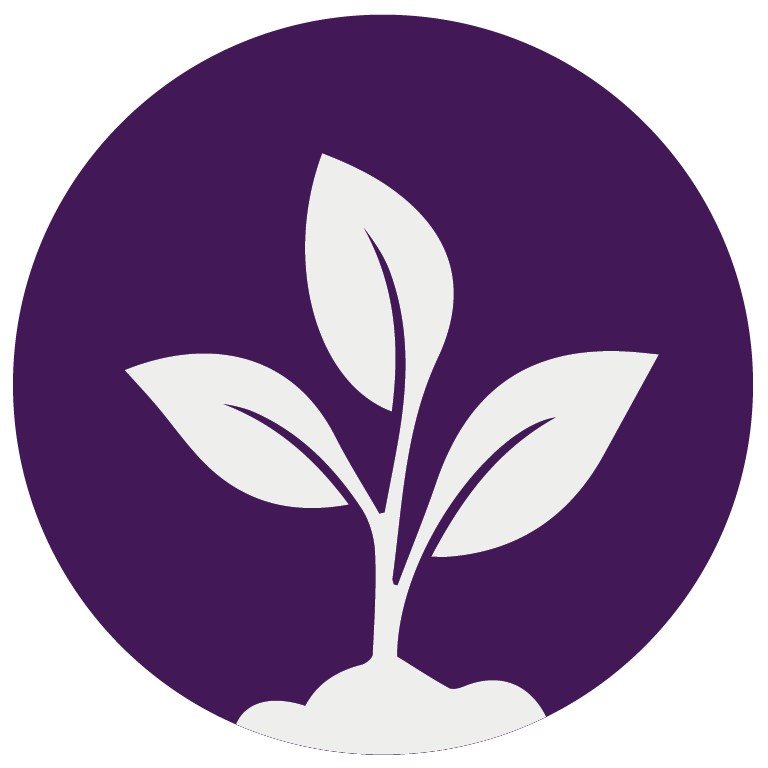 Year
11
International and global dimension.
Future aspirations and work.
Speaking booster.
Enrichment:
Trip to France
French cinema.
Speaking workshop.
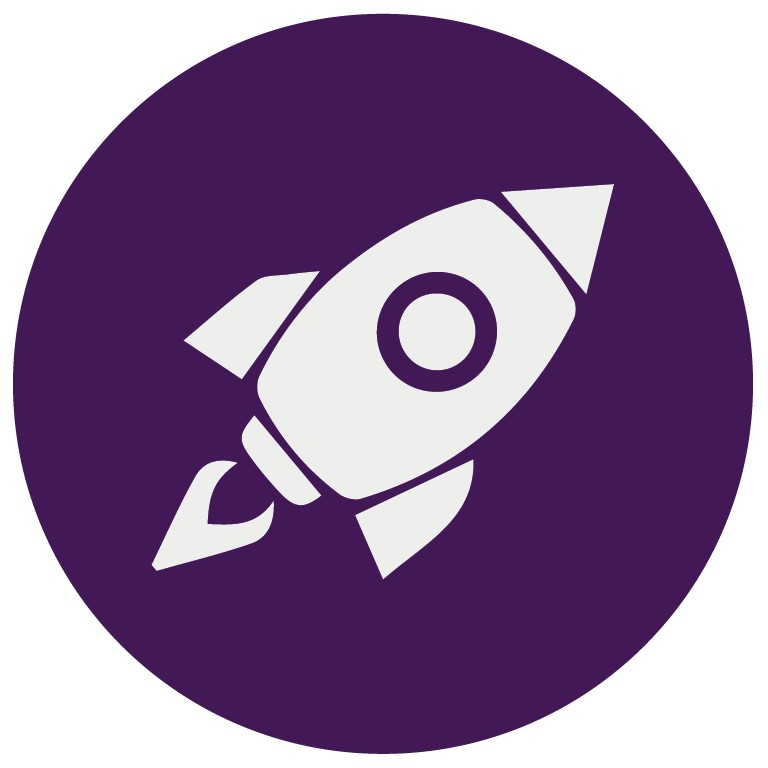 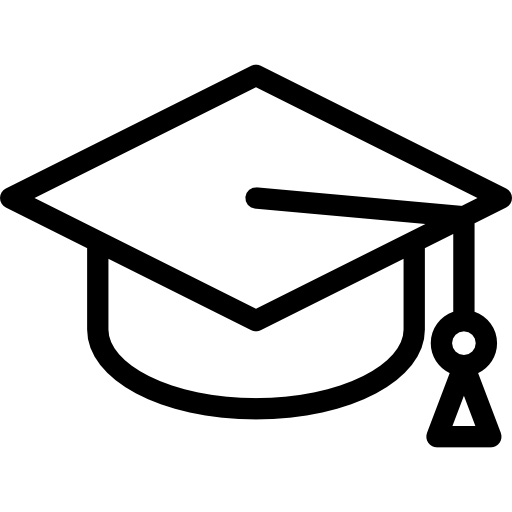 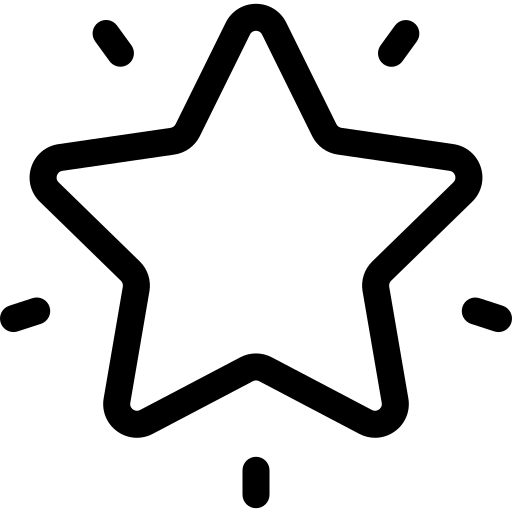 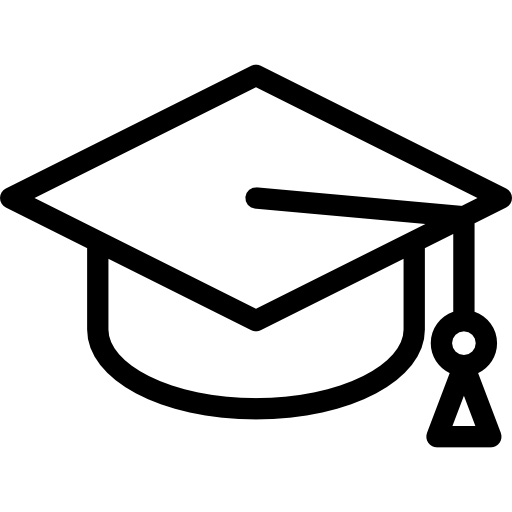 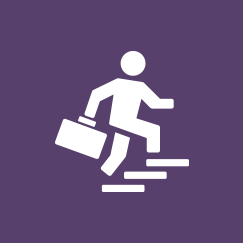 My friends.
Role models.
My area, improvements.
Daily routines.
Future aspirations.
Speaking boost.
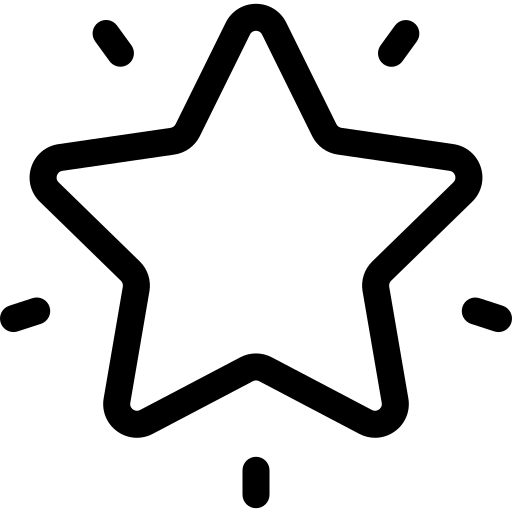 To understand GCCSE Speaking
Where would you like to live
Year
10
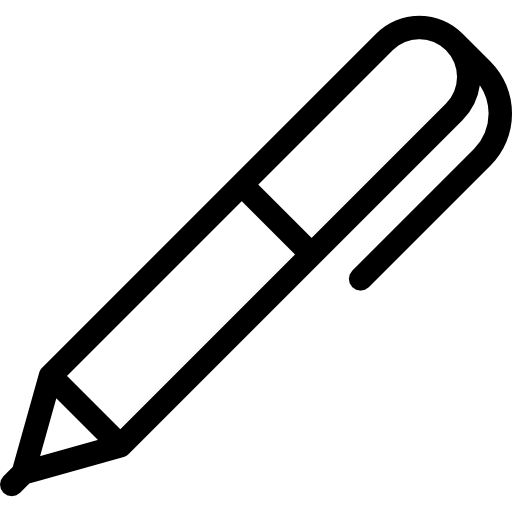 6. Speaking boost
5. Free time activities
Describing your area
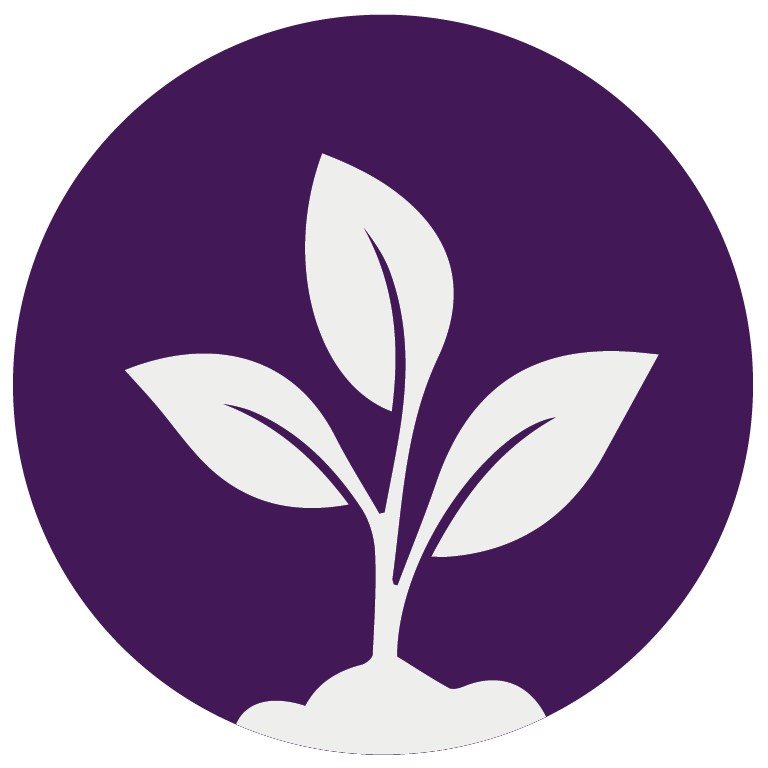 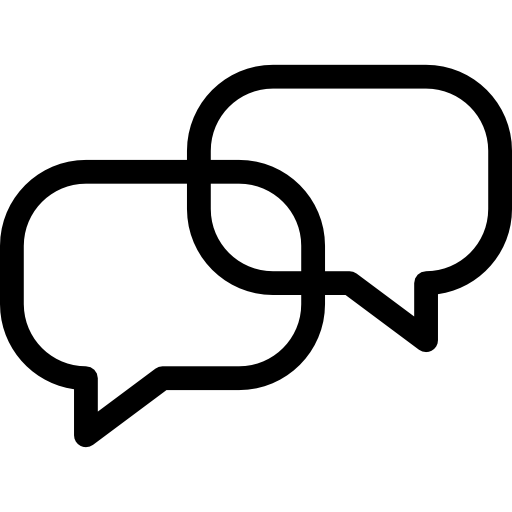 4. My area
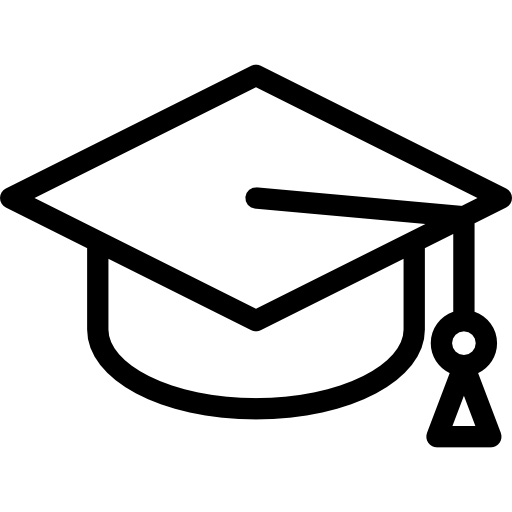 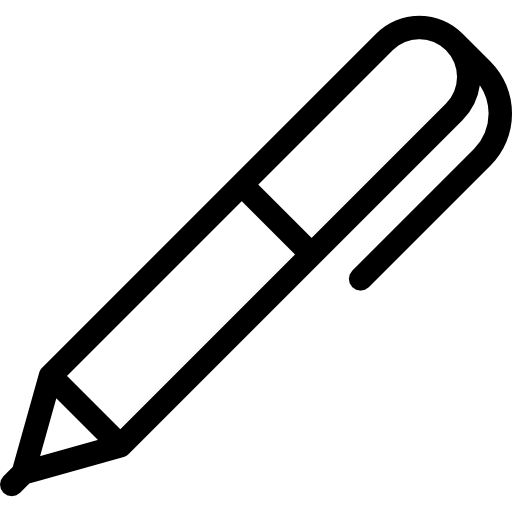 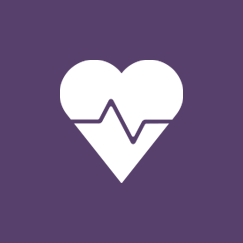 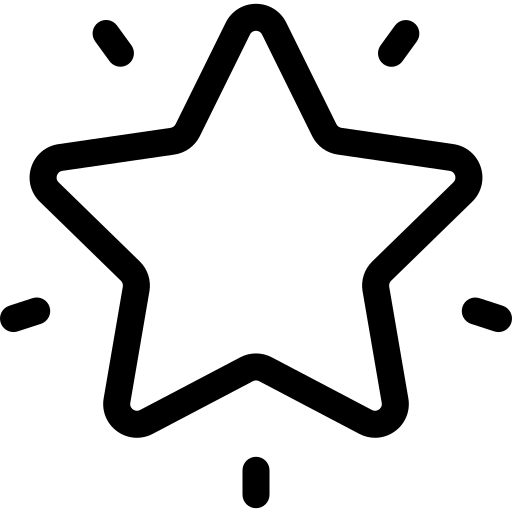 Describe a family member.
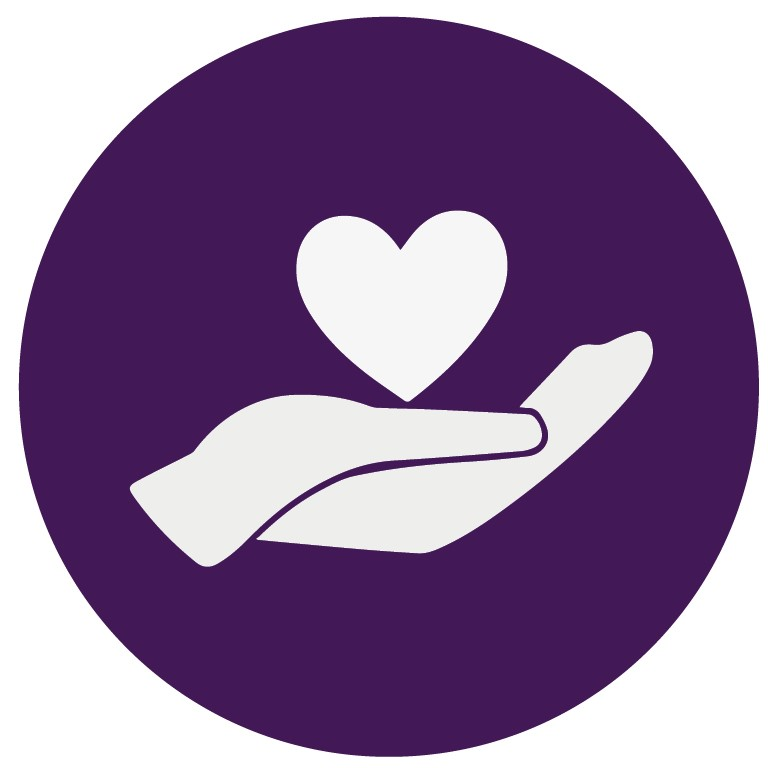 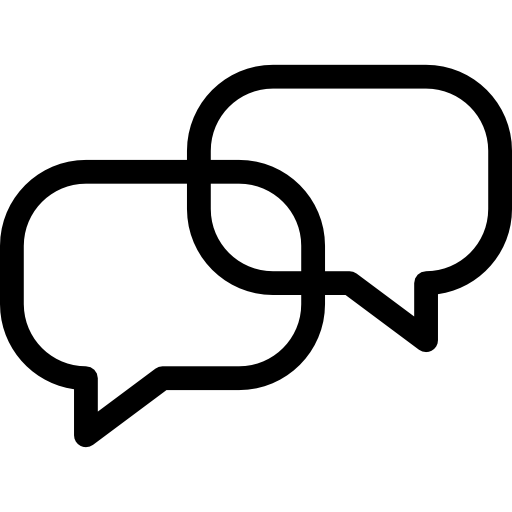 Use of past tense.
Giving opinion of daily routine.
Consolidate past tense
3. Family and Friend
Year
9
MFL Theatre
5. Routines
1. Holidays
2. School aspirations
Creps  workshop
Understanding importance of languages
4. Restaurant
Discuss holiday activities
Footballer seminar
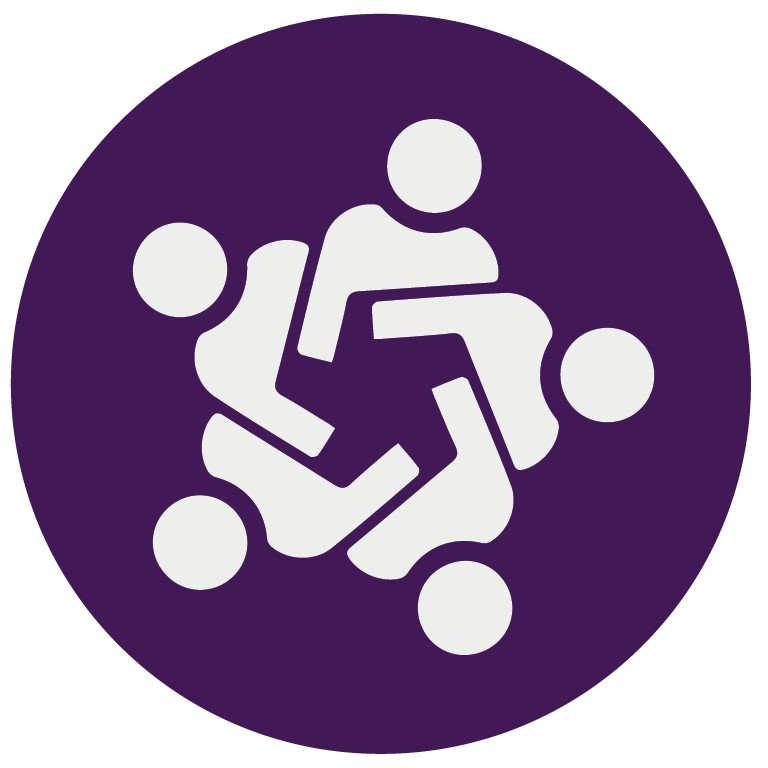 Ordening food.
Discuss holiday activities
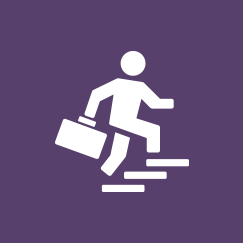 3. Celebrations
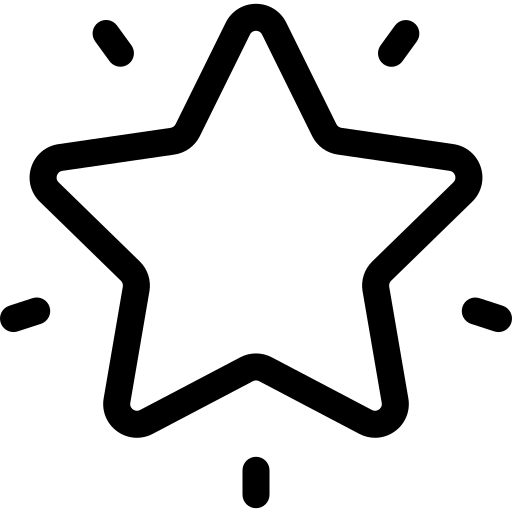 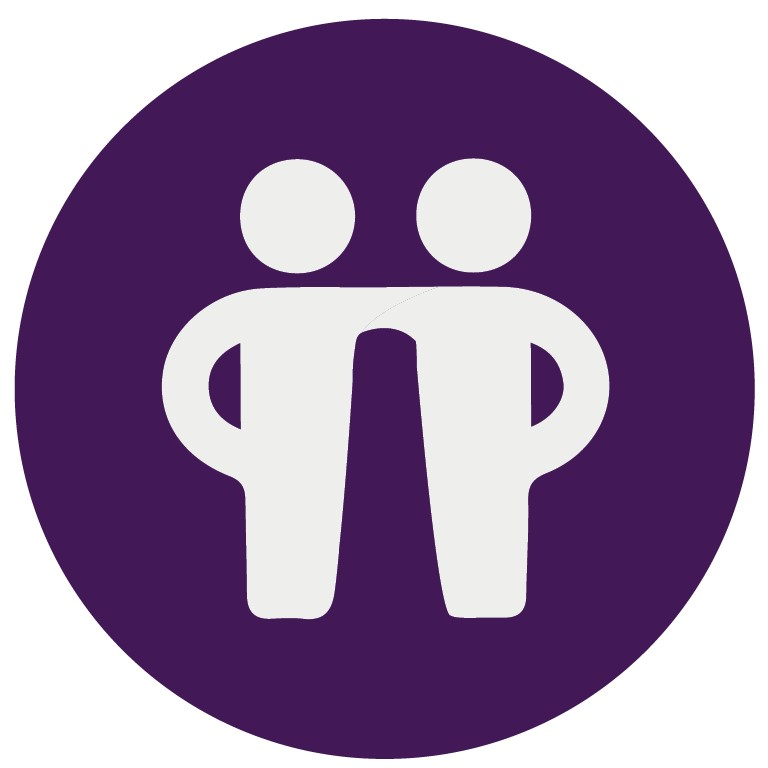 Talk about opinions and taste.
Flamenco dancing
Use of past tense.
MFL Ambassadors.
Research Spanish Celebatrion
Year
8
5. Food and culture
2. Social media
1. Holidays
Physical description.
Be able to write a paragraph
Use present and past tense together
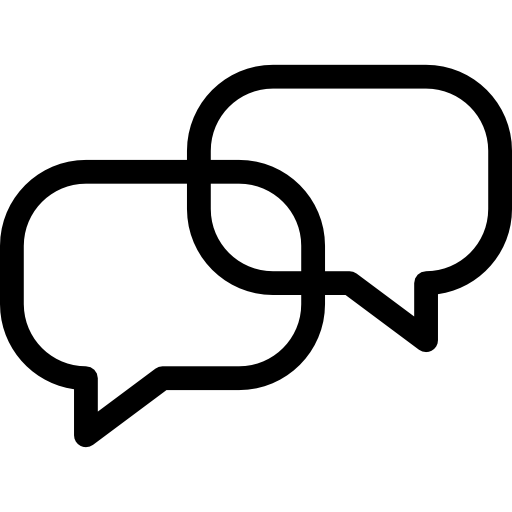 Discuss holiday activities
Discuss holiday activities
4. Free time activites.
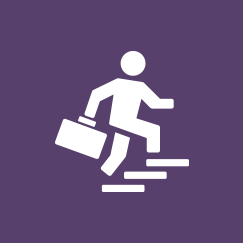 Physical description.
Introduce yourself in Spanish.
Pen Pal experience
Year
7
3. School and study
KS2 / EAL check
An understanding of new sounds and phonics.
Types of words.
Background with languages.
Describe your school.
Personal information.
2. Family and friends
Family members
Celebrate European day of Languages
Numbers 0-31
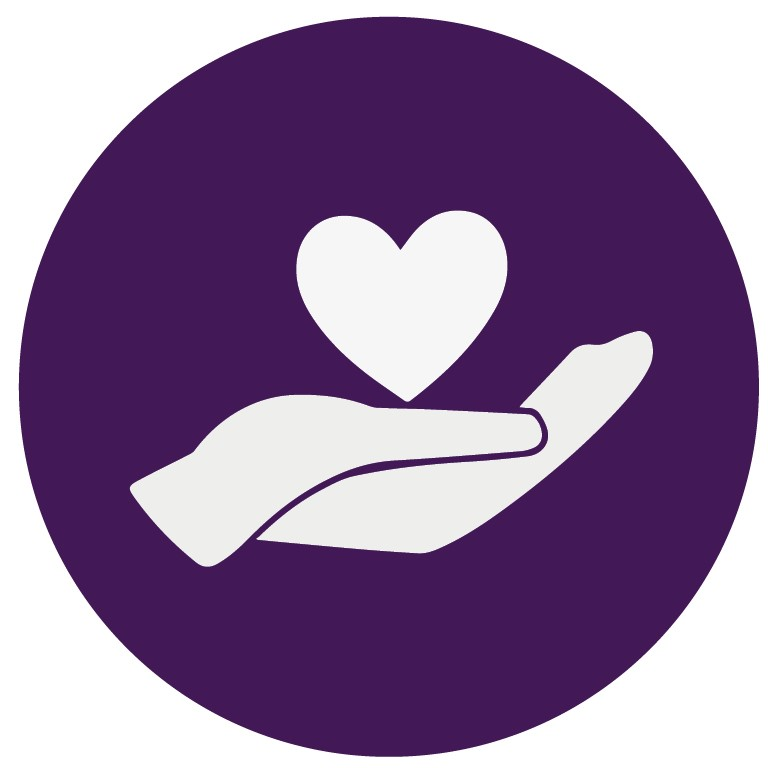 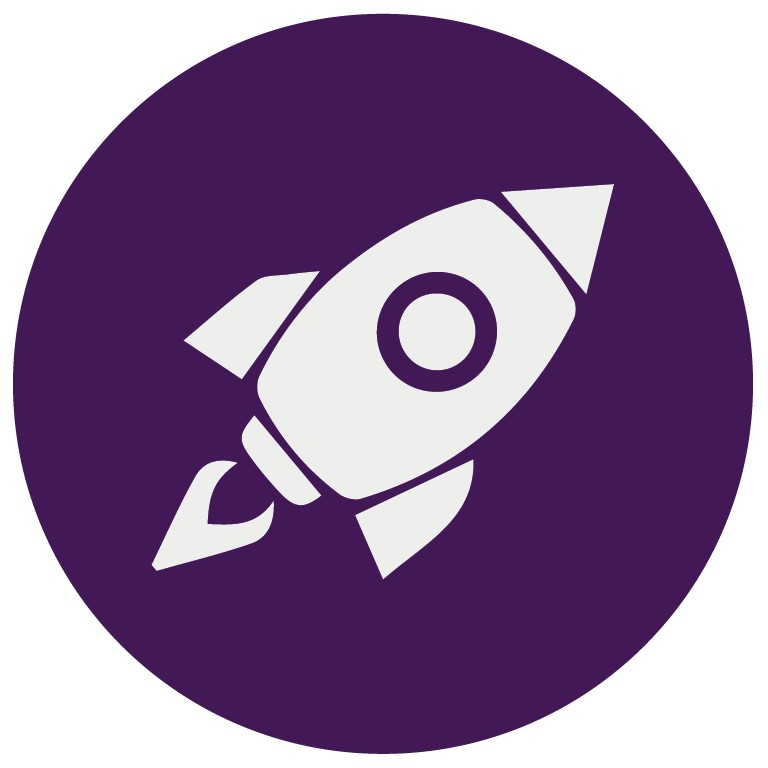 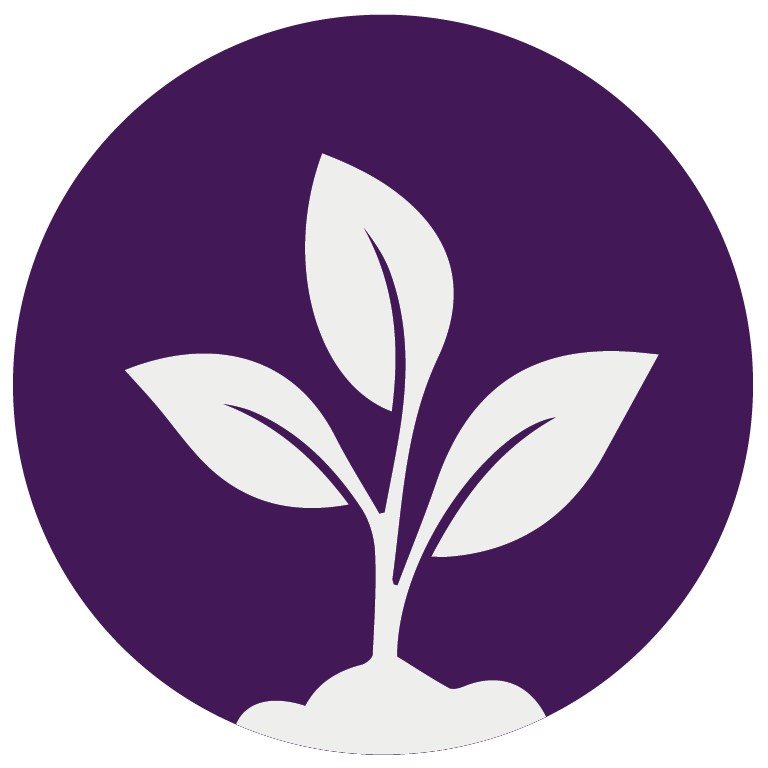 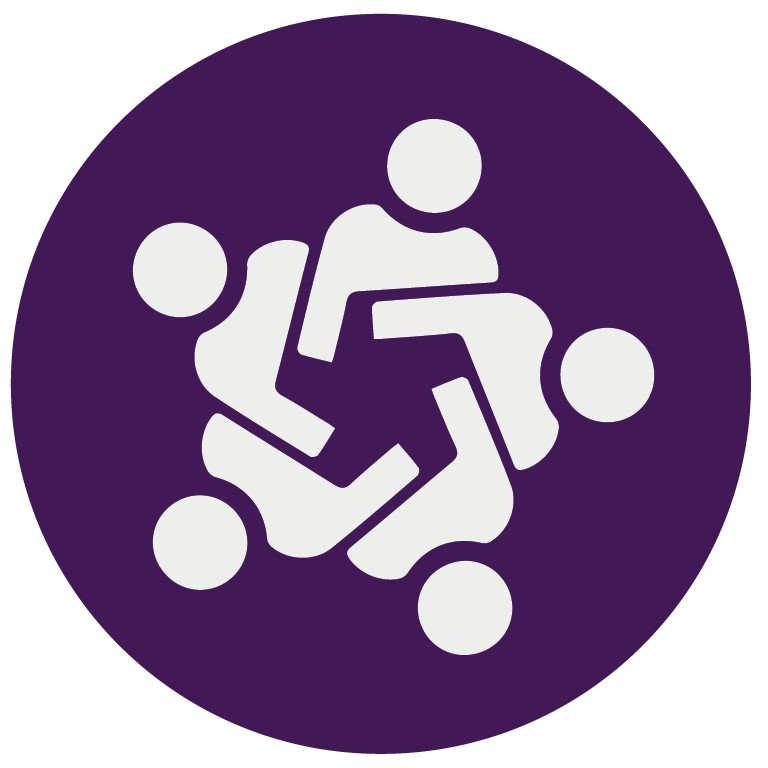 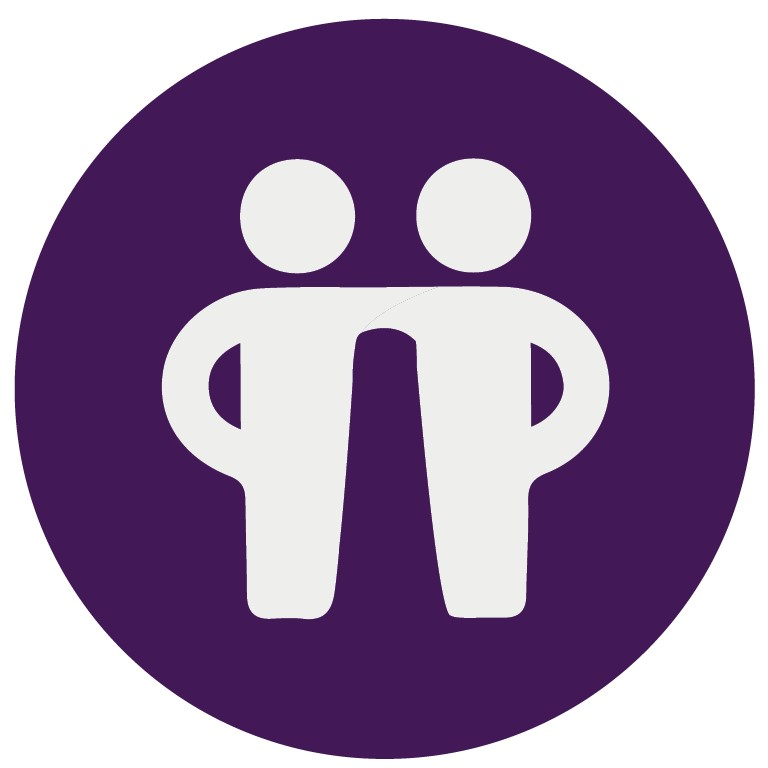 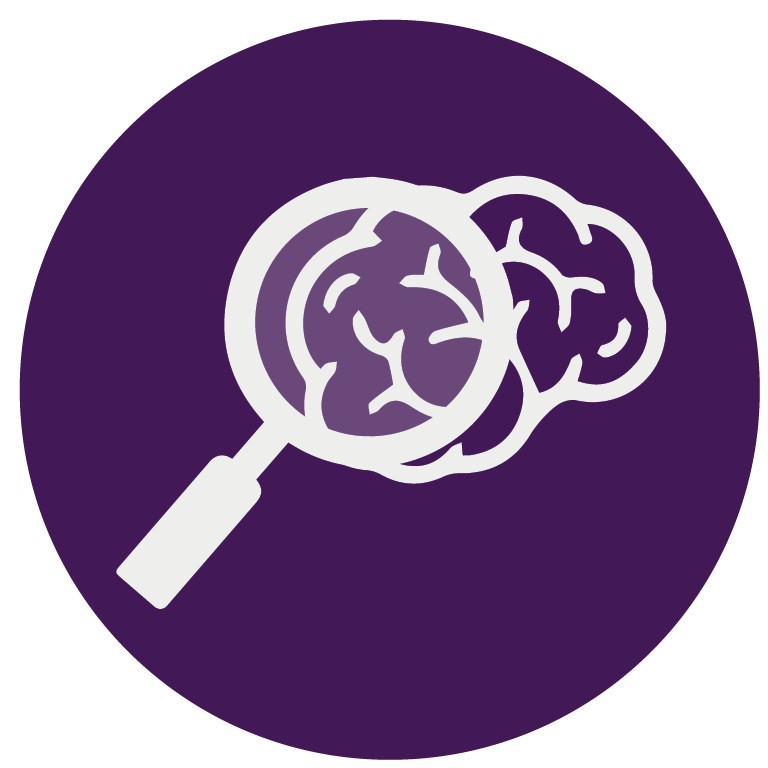